Semantisatieverhaal A:
Sport en humor. Dat vind ik een leuke combinatie. Als sporter wil je graag prijzen in de wacht slepen. De prijzen winnen. Daar strijd je voor. Daar doe je goed je best voor. Een komiek wil graag mensen laten lachen. Paul Hunt deed het allebei! Hij kon zowel mensen aan het lachen maken als goed turnen. Hij kon niet alleen mensen aan het lachen maken, maar ook goed turnen. Heel speciaal of bijzonder als je dat kunt! Hij trad individueel op zo’n 40 jaar geleden. Dat deed hij alleen, zonder andere mensen. Kijk maar (klik op de link). Ik vind hem de grappigste turner ooit. Ooit betekent van alle tijden. De locaties waar je hem kon zien waren meestal grote sportwedstrijden. Dat waren de plaatsen of plekken waar je hem kon zien. Het publiek reageerde altijd enthousiast of blij als Paul ook meedeed. Nu zat ik te denken… zou er ook een atleet zijn die sport met humor combineert? De atleet is iemand die aan de sport atletiek doet. Iemand die grappig over hordes springt, of kogelstoot. Of een hele ploeg die met elkaar het publiek aan het lachen maakt. De ploeg is de groep mensen die iets samen doet, zoals sporten of werken. Dat lijkt me fantastisch!
A
[Speaker Notes: Woordenoverzicht
de atleet: iemand die aan de sport atletiek doet
strijden: goed je best doen
in de wacht slepen: winnen
individueel: alleen, zonder andere mensen
zowel ... als: niet alleen … maar ook
ooit: van alle tijden
enthousiast: blij
de ploeg: de groep mensen die iets samen doet, zoals sporten of werken
speciaal: bijzonder
de locatie: de plaats, de plek]
Gerarda Das
Marjan ter Harmsel
Mandy Routledge
Francis Vrielink
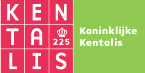 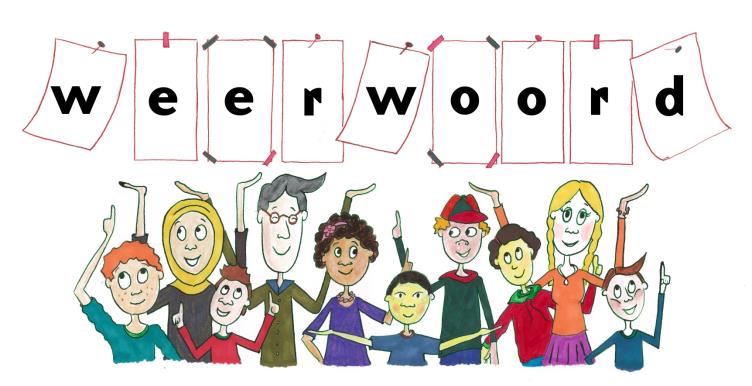 Week 11 – 11 maart 2025
Niveau A
in de wacht slepen
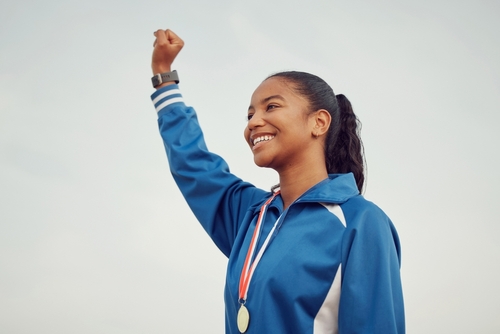 strijden
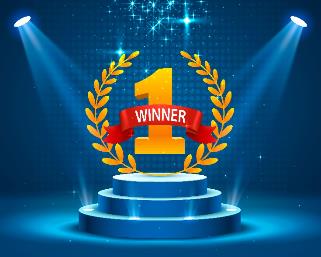 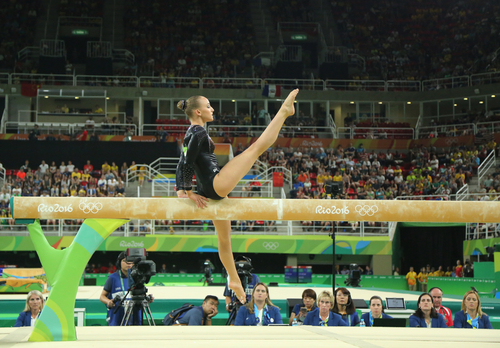 zowel…als
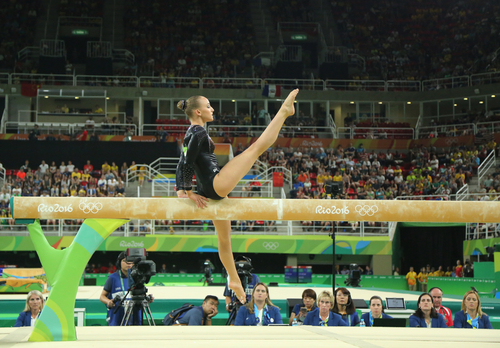 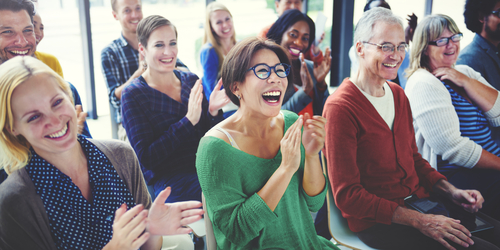 speciaal
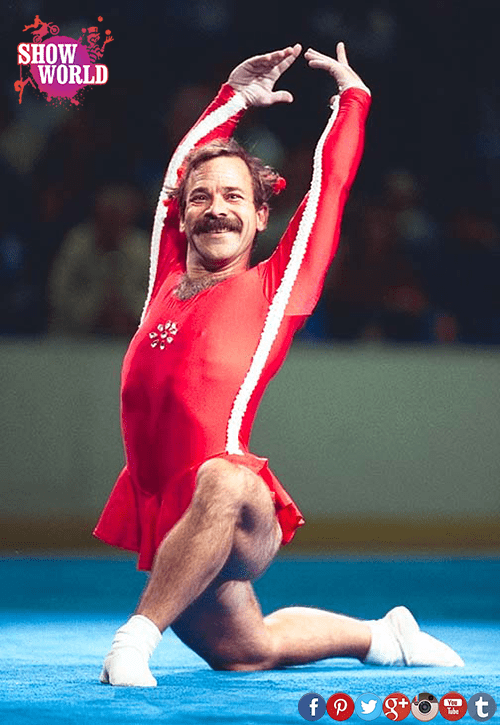 individueel
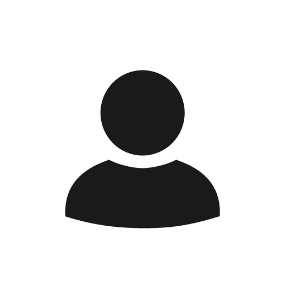 https://youtu.be/QP_SCNJqA6Y?si=ARb-SmrkrhoqDwrG
ooit
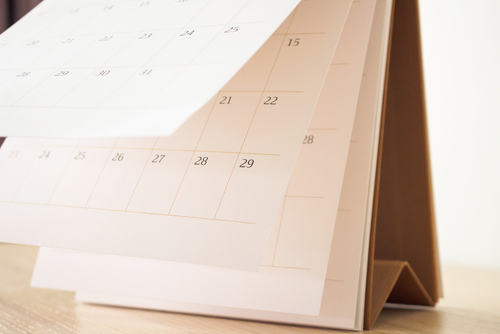 de locatie
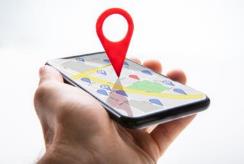 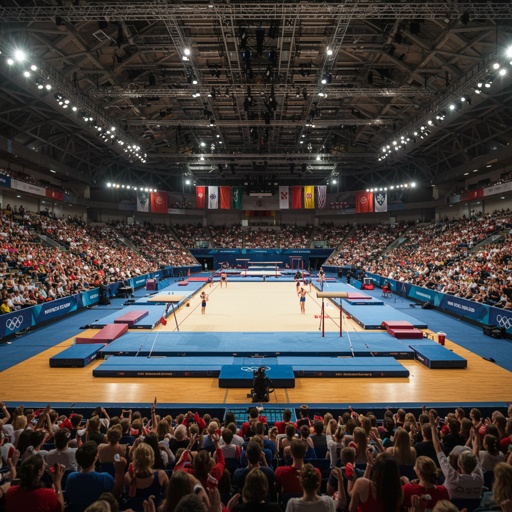 enthousiast
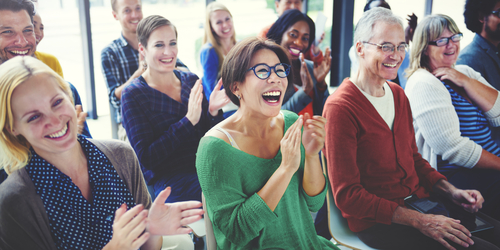 de atleet
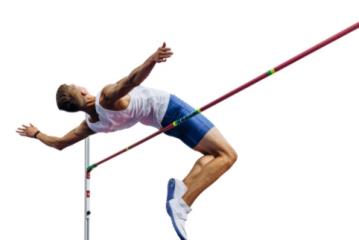 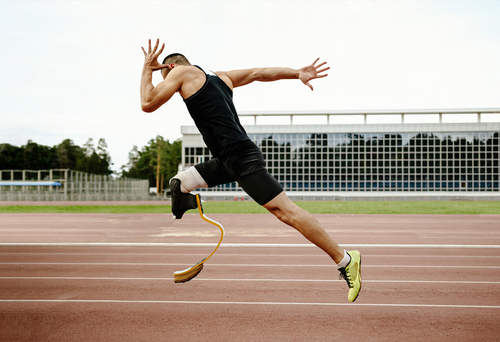 de ploeg
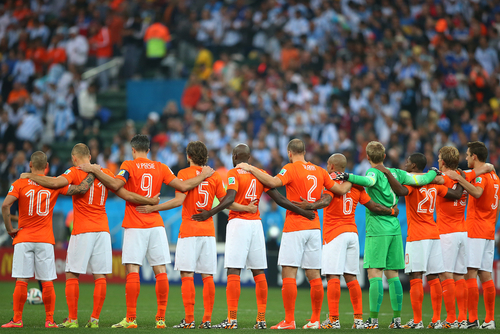 Op de woordmuur:
in de wacht slepen
het onderspit delven
= winnen

 
 
 
 
   

Zij heeft een medaillein de wacht gesleept.
= verliezen
 
 
 
  



Zij delfden het onderspit. Helaas...
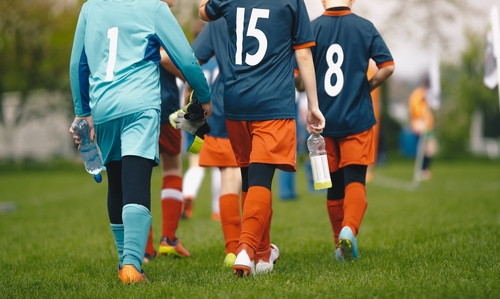 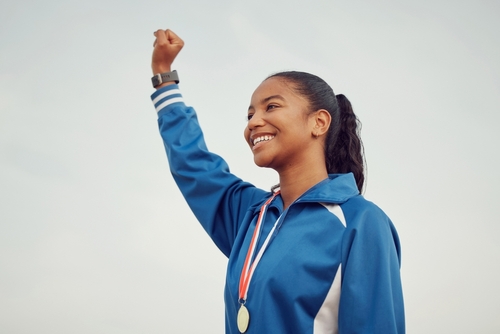 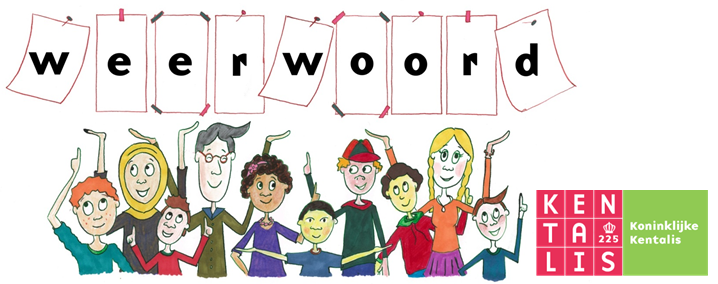 speciaal
gewoon
= bijzonder
 
 
 
  




Dit is een speciale turner.
= niet bijzonder, normaal

 
 
 
 
   

Dit is een gewone turnster.
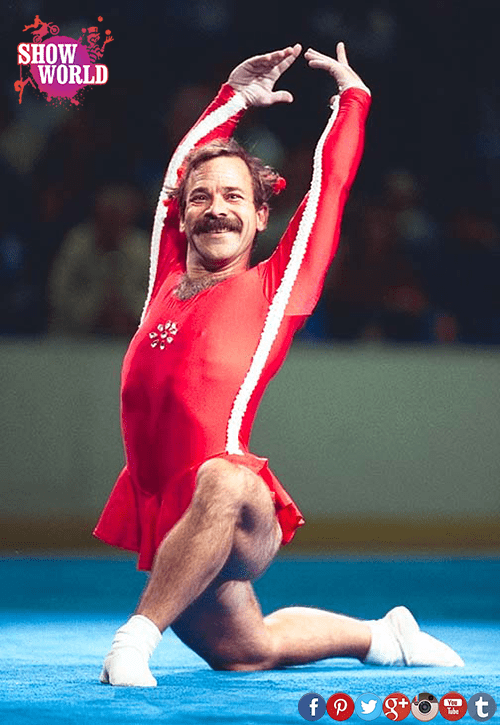 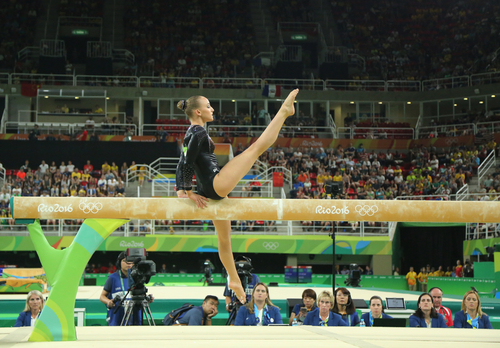 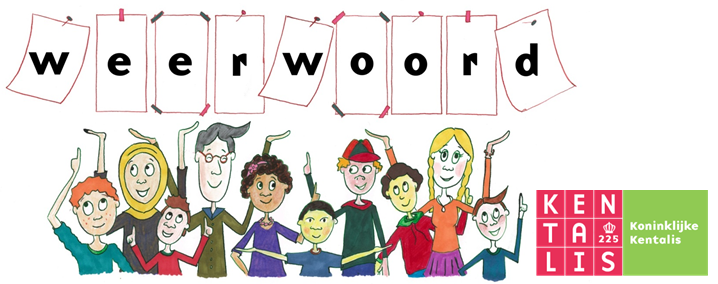 onverschillig
enthousiast
= zonder belangstelling of betrokkenheid 
 
  



Hij reageert onverschillig toen hij hoorde dat Paul meedoet.
= blij

 
 
 
 
   

Het publiek is enthousiast als Paul ook meedoet.
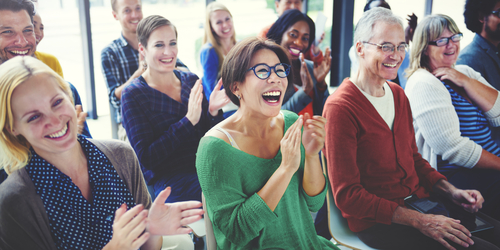 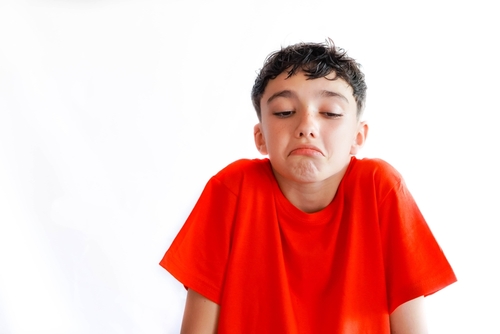 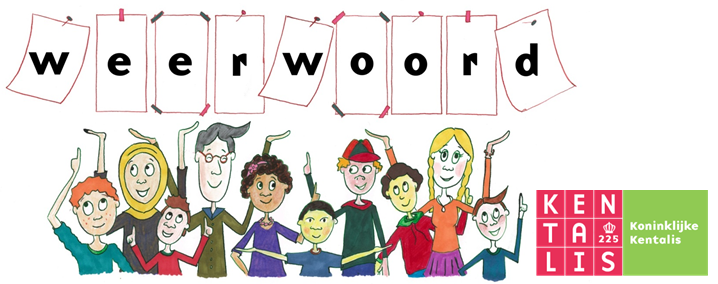 nooit
ooit
= op geen enkel tijdstip 
 
 
  



Zij is serieus aan het turnen. Ze maakt er nooit een grapje van.
= van alle tijden

 
 
 
 
   

Ik vind hem de meest grappige turner ooit.
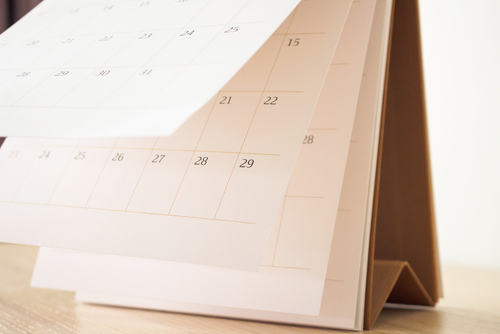 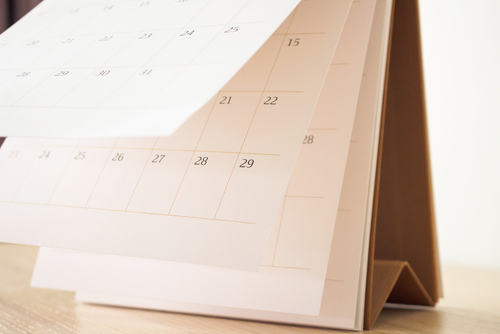 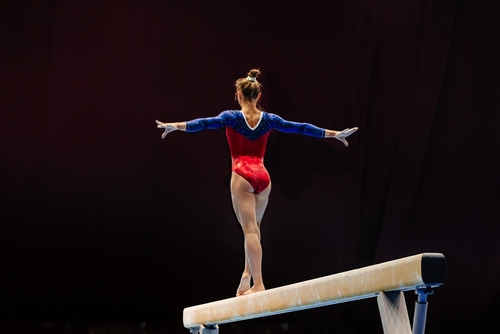 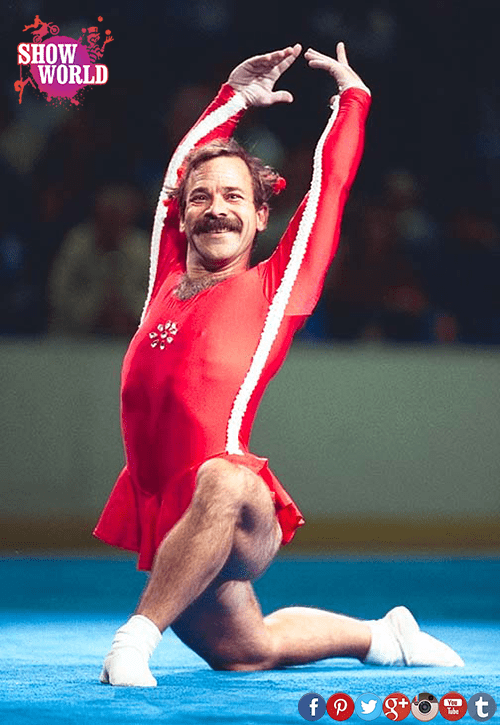 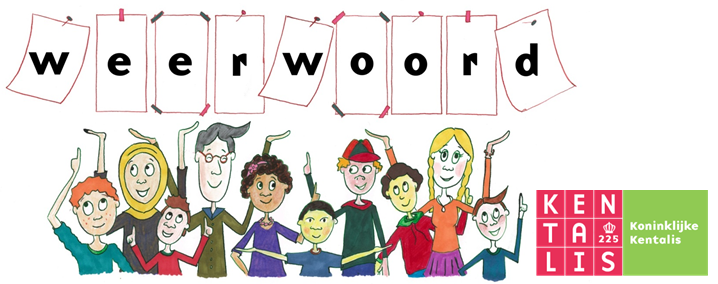 in groepsverband
individueel
= samen met andere mensen, in een groep 
 
 
  




Voetbal speel jein groepsverband.
= alleen, zonder andere mensen
 
 
 
 
   

Paul Hunt treedt individueel op.
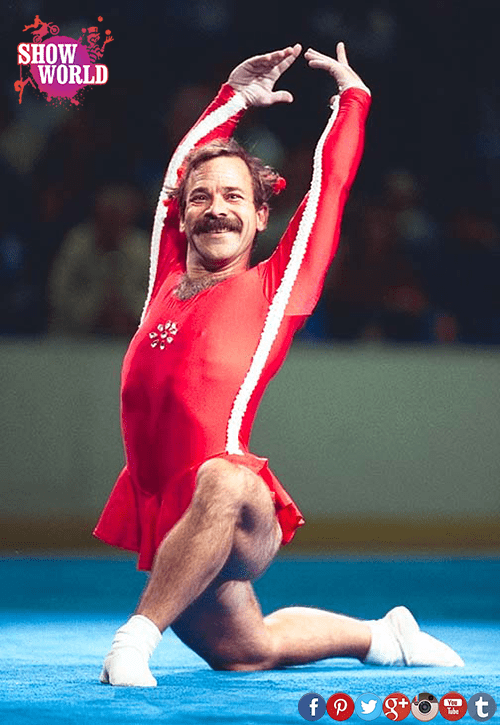 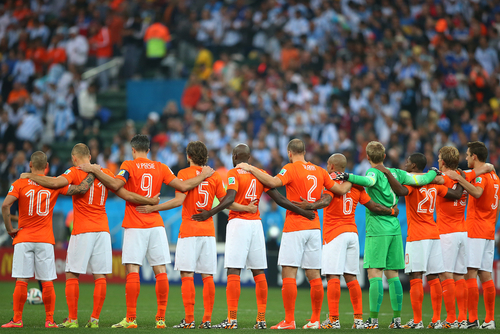 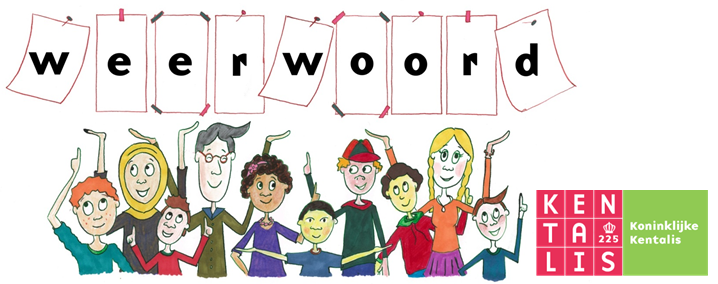 overgeven
strijden
= de strijd opgeven
 
 
 
  




Hij geeft zich over en stopt ermee.
= goed je best doen
 
 
 
   




Deze turnster strijdt voor de eerste plaats.
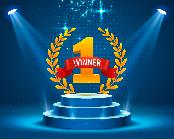 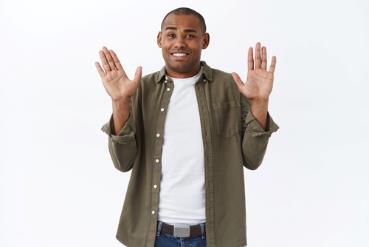 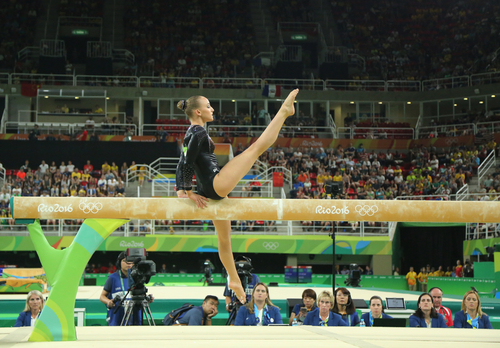 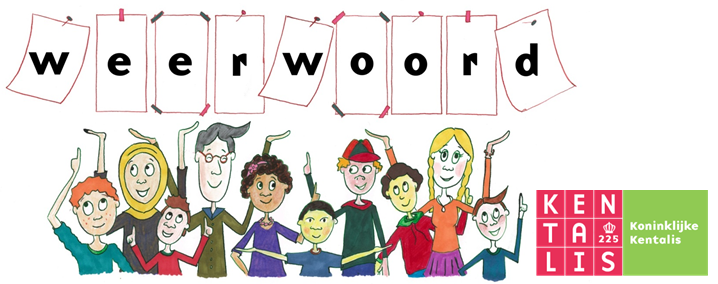 de ploeg
= de groep mensen die samen iets doet, zoals sporten of werken
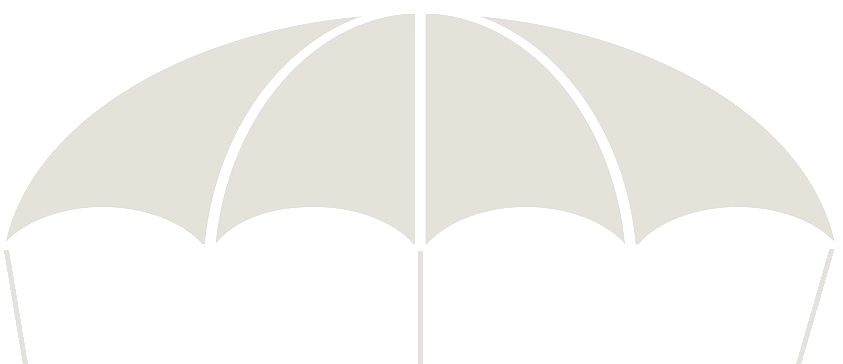 de ploeg kijkers
de voetbalploeg
de schoonmaak-ploeg
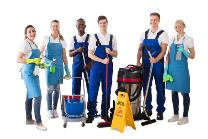 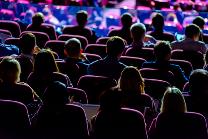 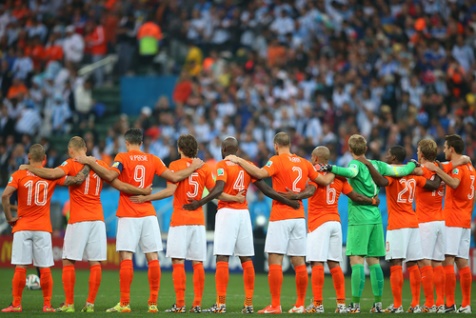 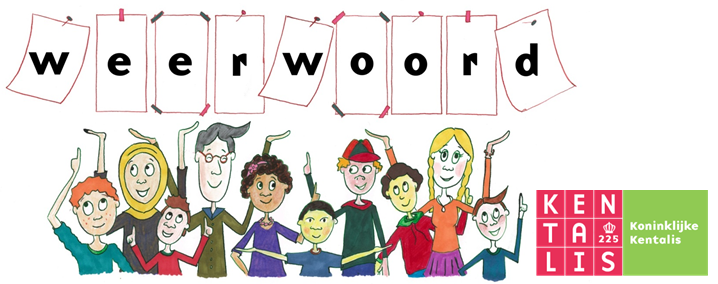 de atleet
= iemand die aan de sport atletiek doet
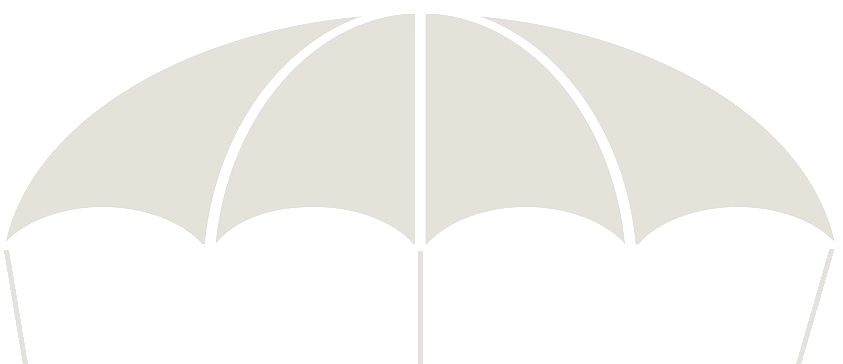 de polsstok-hoogspringer
de hardloper
de discus-werper
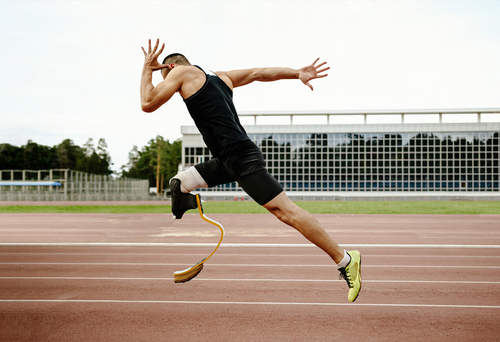 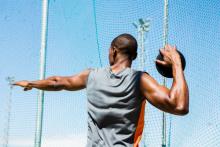 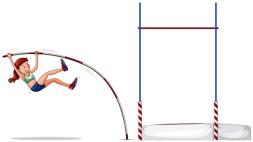 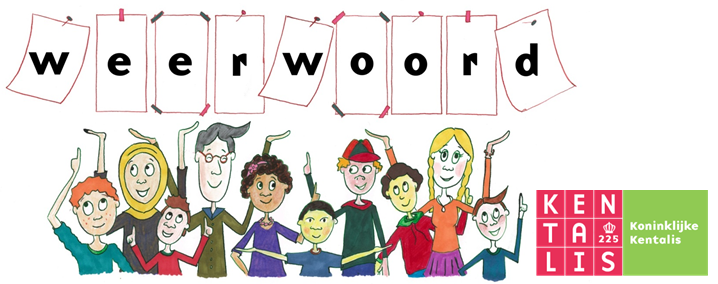 zich bevinden
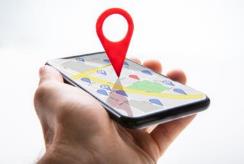 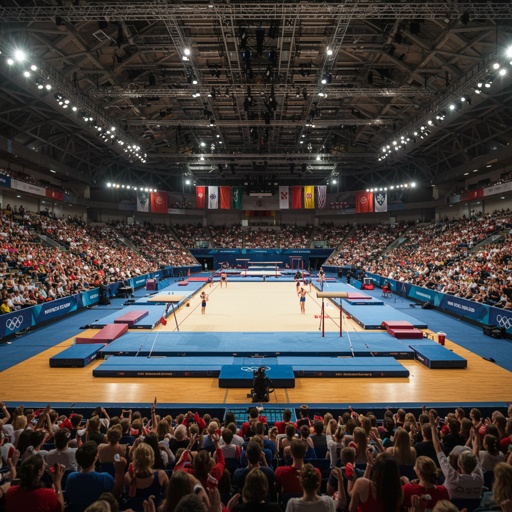 de locatie
= de plaats, de plek
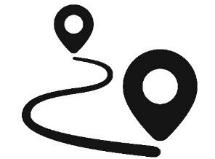 de route
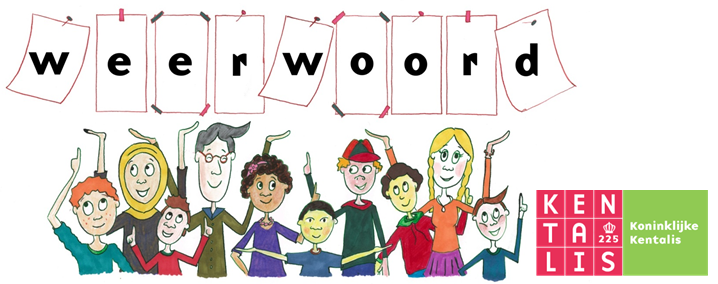 zowel …als= niet alleen … maar ook









Hij kon zowel mensen aan het lachen maken als goed turnen.
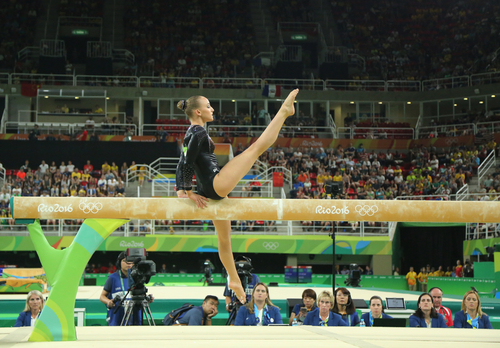 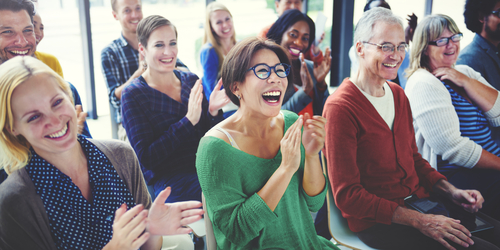 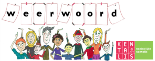